Mashing up py.test, coverage.py and ast.py to take TDD to a new level
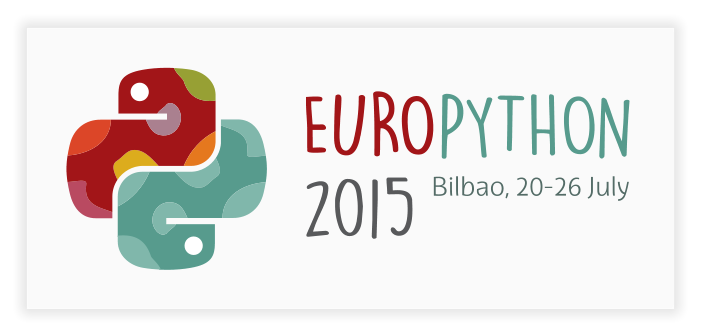 Tibor Arpas
tibor@infinit.sk
Tibor Arpáš - about me
freelancer
but not “only”
only Python since 2008
About you
Users hate waiting
100 milliseconds
1 second
10 seconds
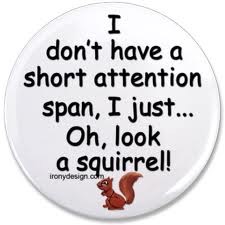 So computing adapts
big improvement in recent years
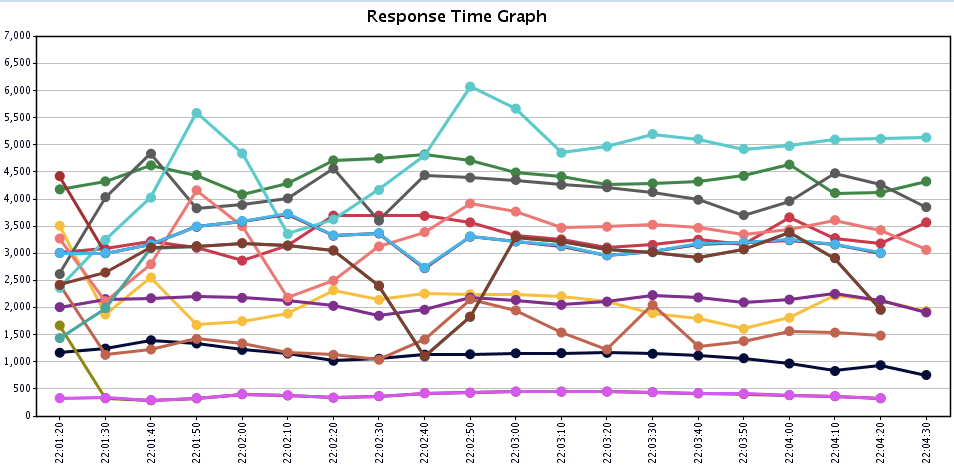 Executing test suite
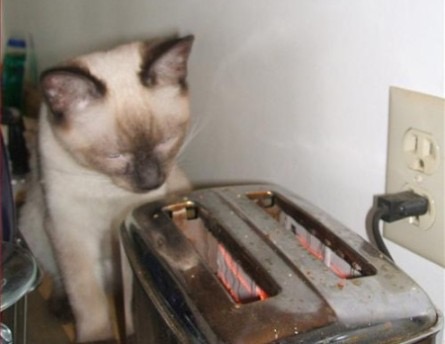 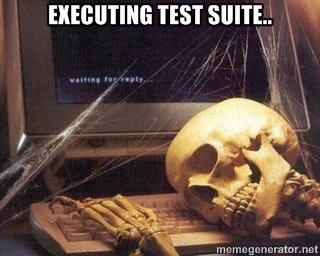 It’s easy to slip
and one bad commitcan start a downwardspiral 
quality and effectivitydecline
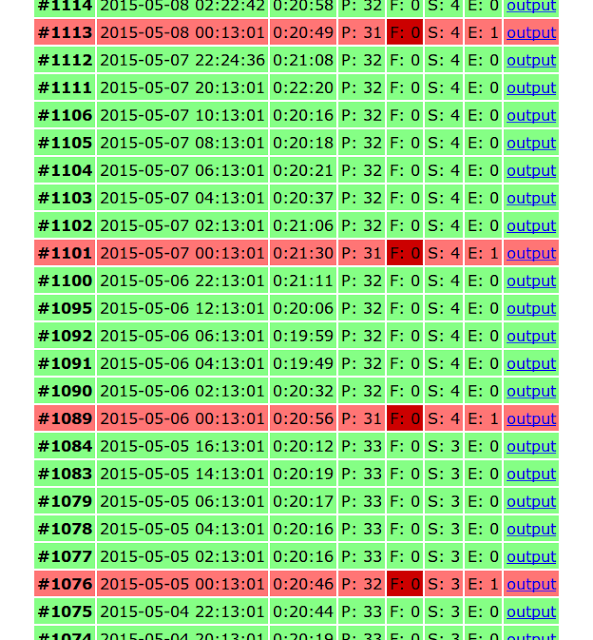 Broken test suite
error lifespan increase
punishment of the developers who are diligent
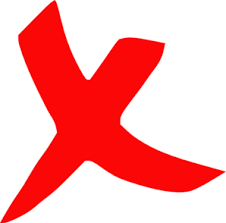 But …
how about running just affected tests?
Majority of code changes are local
waste to run the whole test suite each time
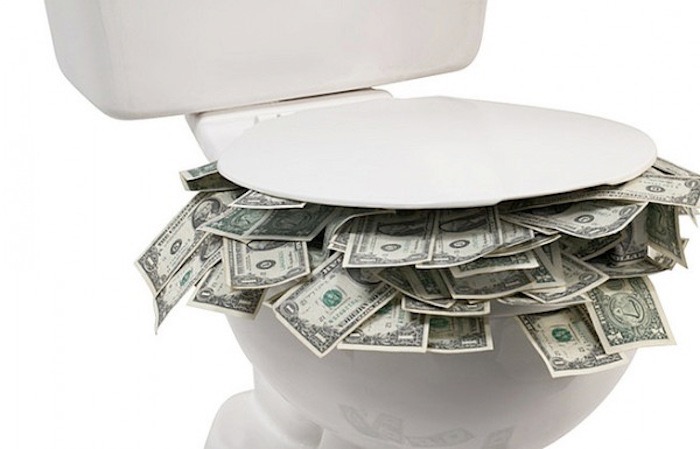 Tests hand picking
good luck beeing correct every time
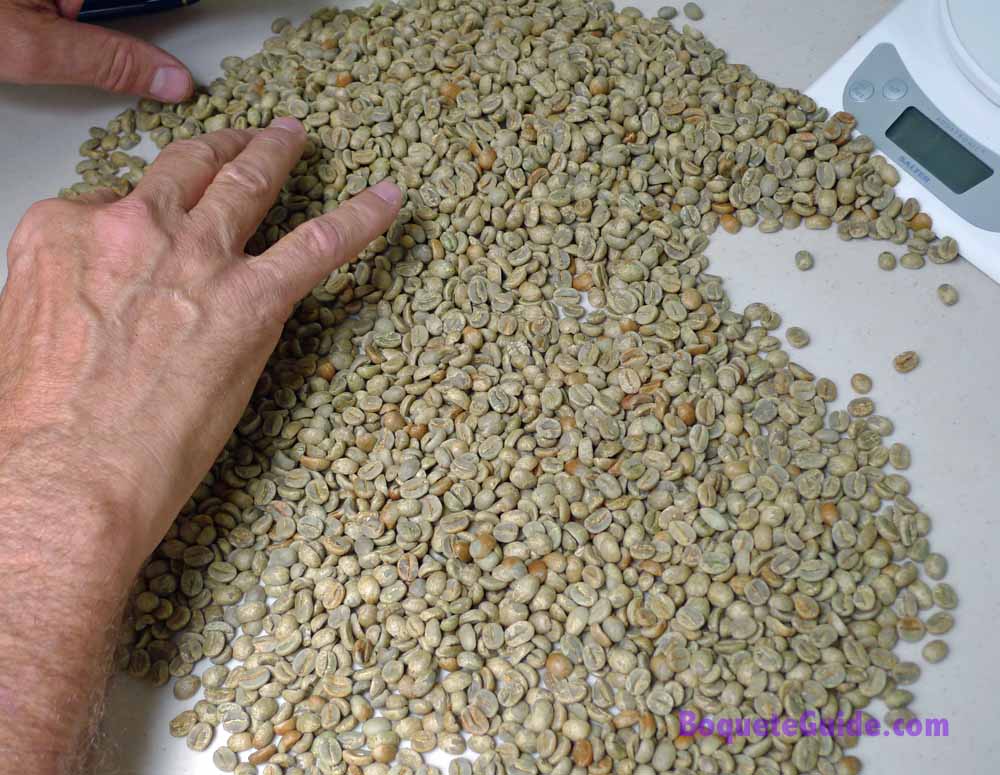 When the dependencies look like this
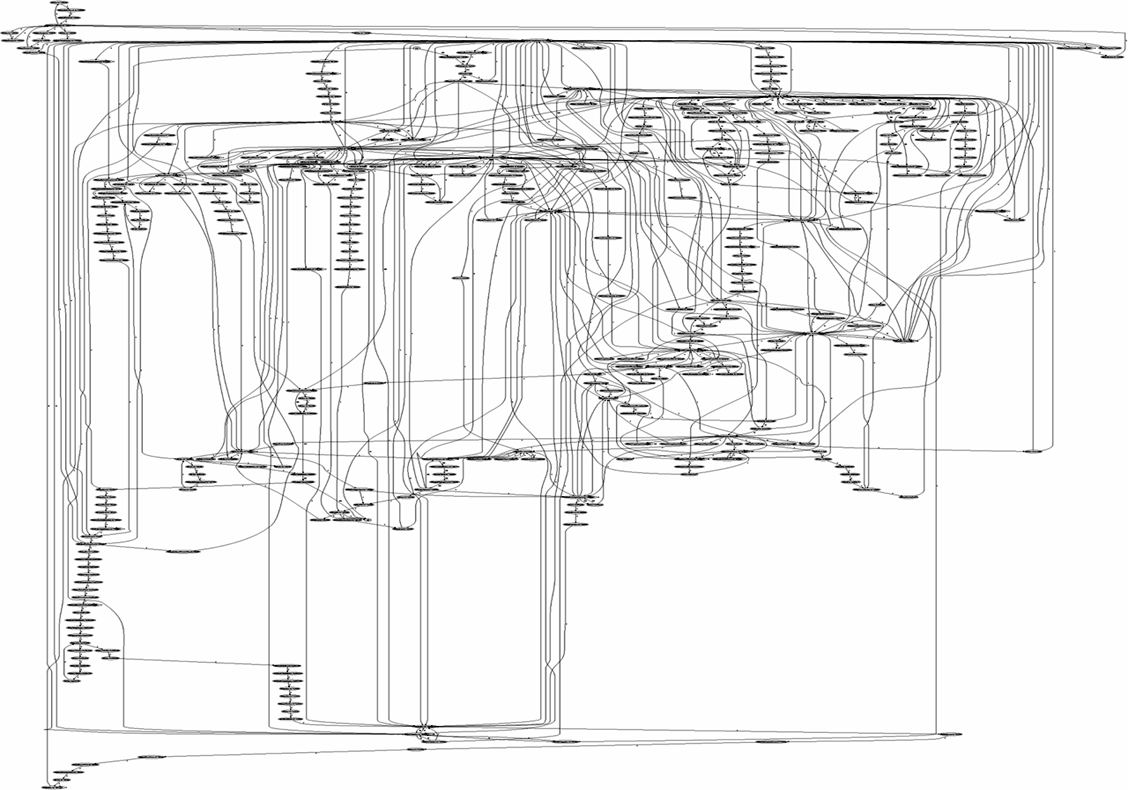 Example “project” with a test suite in one file
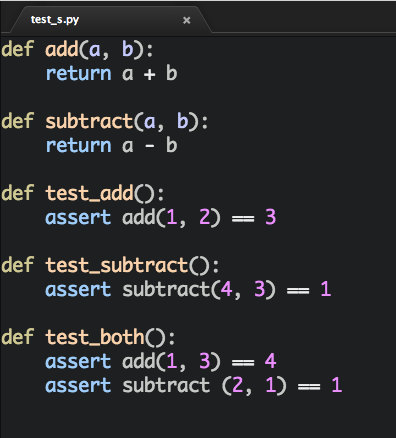 Dependencies
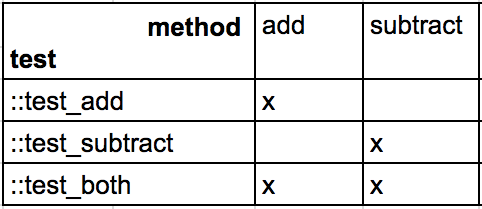 subtract vs. test_add
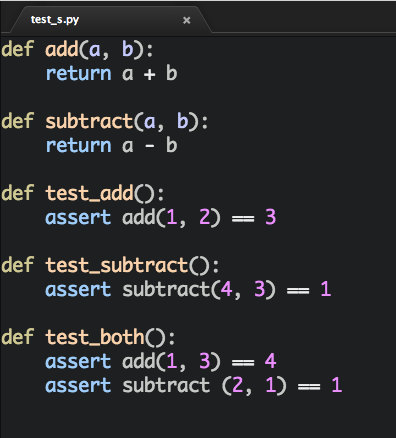 Dependencies
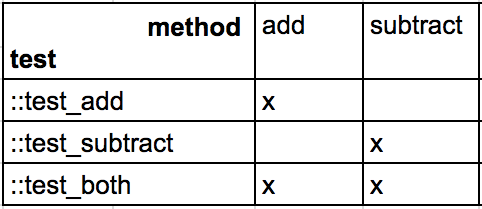 Idea transformed into a tool: testmon.org
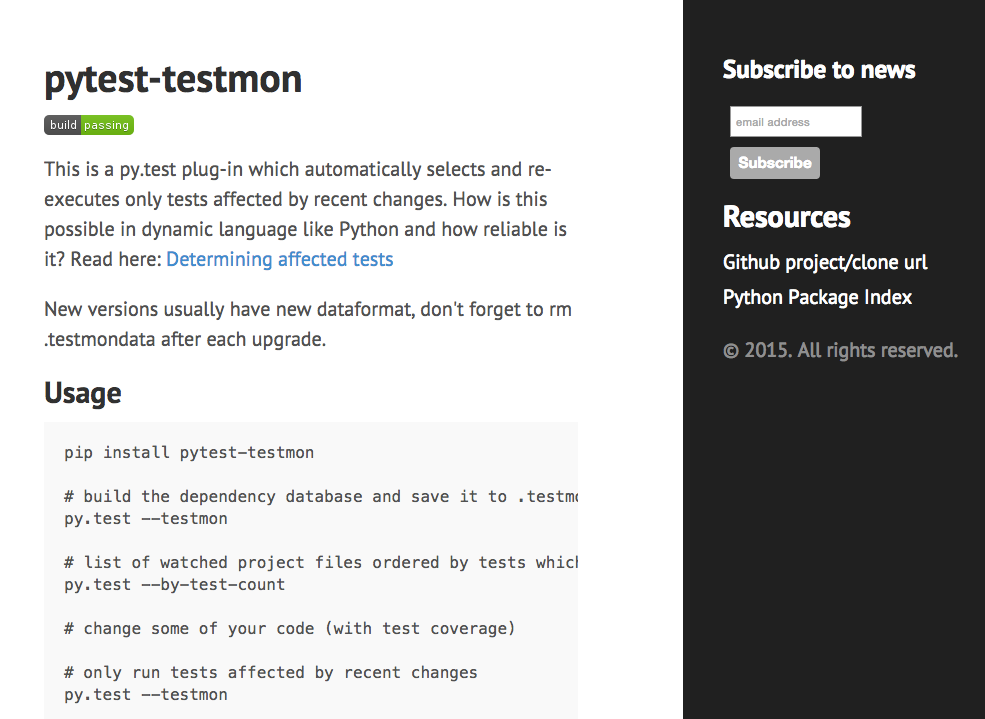 coverage.py
..
coverage.start()
code_to_track()
coverage.stop()

coverage.data
..
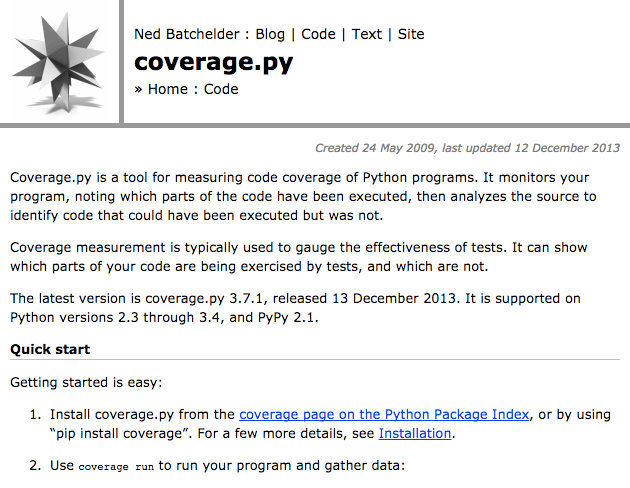 ast.py (standard library)
import ast

tree = ast.parse(source_code, file_name)


things that helped me to understand:
https://github.com/mitsuhiko/pyastutil -> codegen.py
ast.dump
py.test plug-in
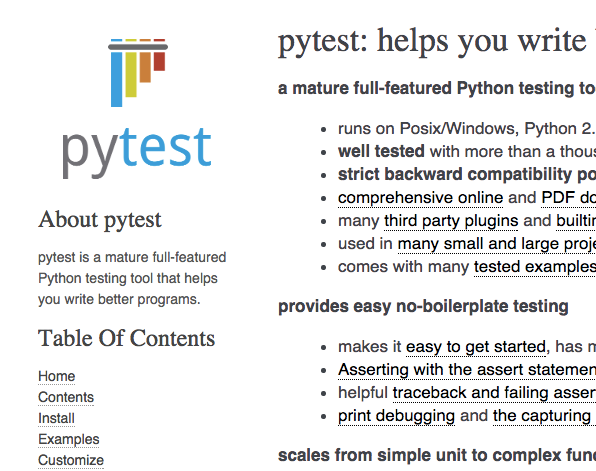 py.test’s plugin API is nice
just a couple of lines
Interesting aspect - crowdfunding
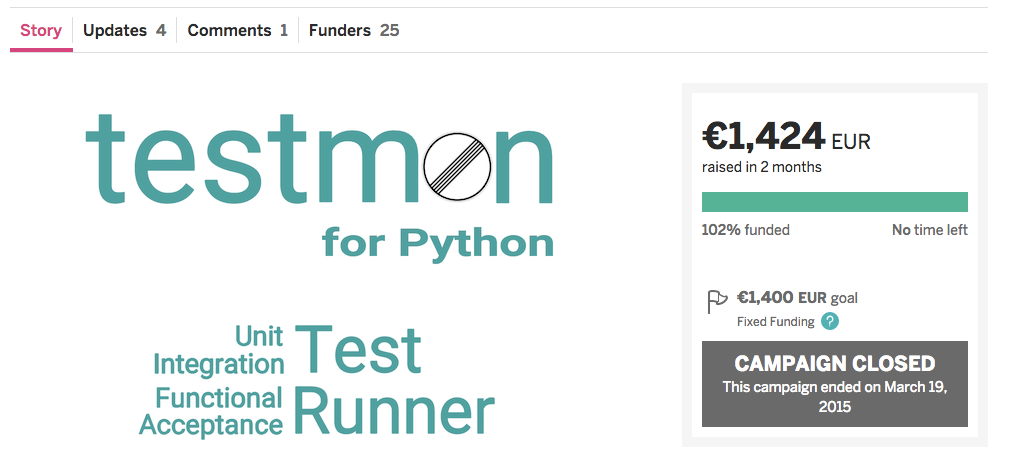 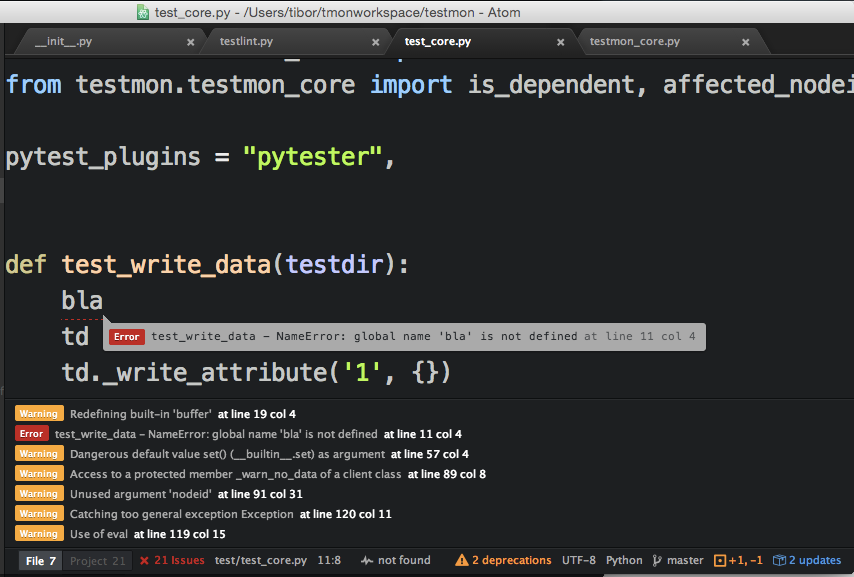 conclusion - testmon is awesome
use
give feedback
share
Contacts
Contacts again

Tibor
tibor@infinit.sk

Questions?